Agenda
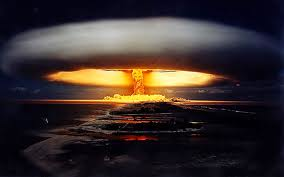 Timeline Review
Proxy Wars
Notes
Nuclear Arms Race (Intro)
13 Days

Quiz next Class
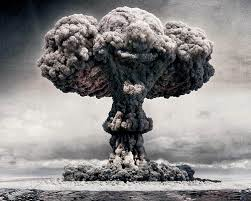 Objectives
Explain how the United States and the Soviet Union got around fighting a war.
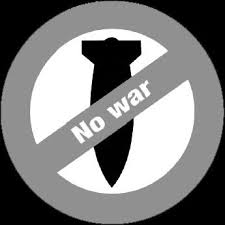 Proxy Wars
Soviet Union and U.S. never fought directly.

Korea and Vietnam were substitutes  or “proxies”
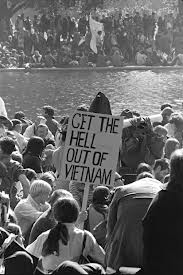 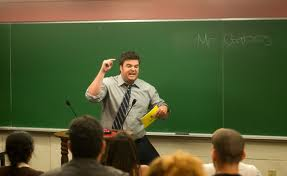 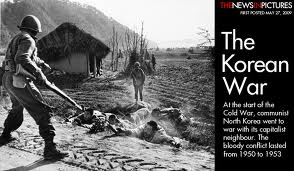 America: fought communism at all costs
Sometimes supported dictators
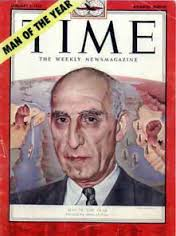 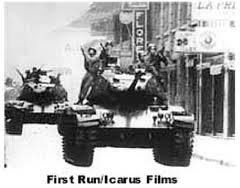 Soviet’s Vietnam
Soviet Union went to war with Afghanistan
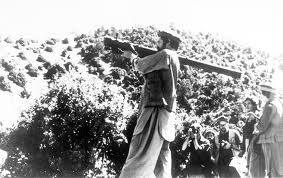 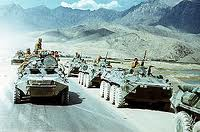 What did the U.S. do?
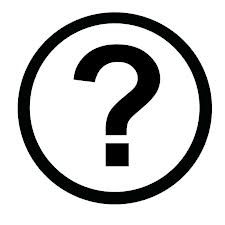 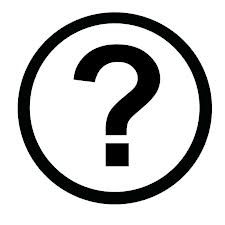 A. Boycott the 1980 Olympics in protest
B. Provide Osama Bin Laden money and weapons to fight Russians.
C. Provide billions of dollars to Afghans to help them defend themselves. 
D. Send shoulder-fired antiaircraft missiles to help guerrilla war tactics
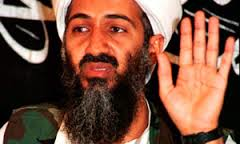 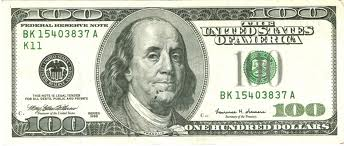 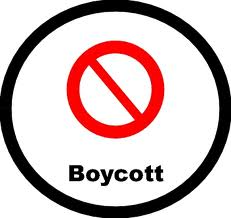 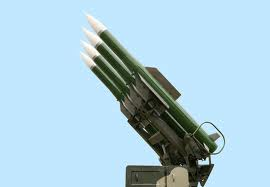 What did the U.S. do?
A. Boycott the 1980 Olympics in protest
B. Provide Osama Bin Laden money and weapons to fight Russians.
C. Provide billions of dollars to Afghans to help them defend themselves. 
D. Send shoulder-fired antiaircraft missiles to help guerrilla war tactics
E. ALL OF THE ABOVE
Soviet’s Vietnam?
Poor country defeated superpower USSR
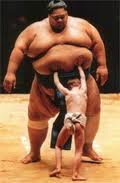 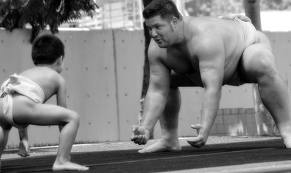 Read it up now yah…
Arms Race
13 Days